Mecânica4300153 – Segundo semestre de 2020
16a Aula. Aplicações da Dinâmica da Rotação
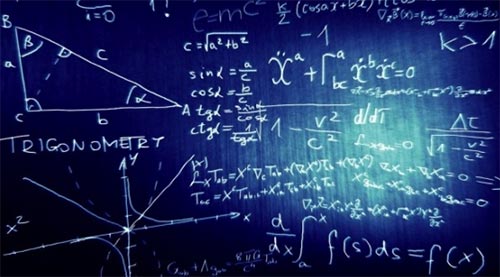 Nilberto Medina e Vito Vanin
medina@if.usp.br, vanin@if.usp.br
22/10/2020
Avisos
Listas de exercícios 
Lista 6

Relatórios
R4  – entrega 29/10. Procurem fazer duplas !
Participem do Fórum sobre “Experimentos Online”

Participar das monitorias online
Dinâmica Rotacional
Livro texto - HRK
9.1 Torque
9.2 Inércia Rotacional e Segunda Lei de Newton
Objetivos

Definir a grandeza que tem na rotação o papel que a força desempenha na translação
Definir a grandeza que tem na rotação o papel que a massa desempenha na translação
Determinar a equação de movimento da rotação a partir da 2ª lei de Newton
Aplicar a casos específicos (neste momento, puramente formais)
Lista 6 Ex. 6
Quatro partículas de massa m estão fixas mediante hastes rígidas cuja massa deve ser ignorada, formando um retângulo plano de lados 2a e 2b, conforme mostra a figura ao lado
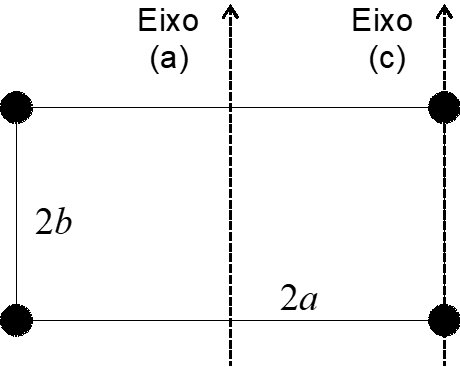 Determine o momento de inércia: em torno do eixo (a), situado no plano da figura e que passa pelo centro do retângulo.
m
m
m
m
Note – distância ao eixo, não a uma origem
Determine o momento de inércia em torno do eixo (c), que passa por duas partículas.
Só duas partículas contribuem, mas a dependência 
na distância é mais importante
Determine o momento de inércia em torno de um eixo perpendicular ao plano que passa pelo centro da figura
d
b
Se for aplicado um mesmo torque sobre a massa que está à esquerda na parte de cima, qual das duas configurações, a ou b, vai adquirir maior velocidade angular?
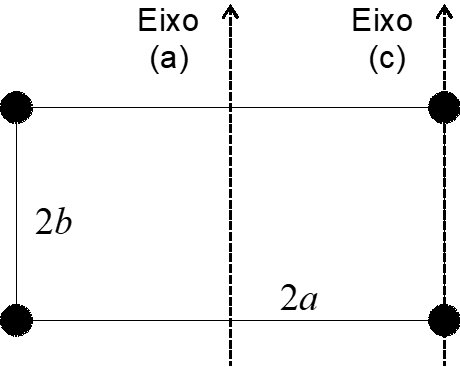 m
m
Rotação em torno do eixo (a)
Rotação em torno do eixo (c)
m
m
Então, a situação (a) deve adquirir maior velocidade angular !!!!
Vídeo patinadora (18s, 48s, 78s)
Momento Angular
A força é a taxa de variação da quantidade de movimento
Descrição para 1 partícula ou 
generalizado para N partículas
Vetor: módulo, direção e sentido
Segue a regra da mão direita
r é a distância da partícula ao eixo de rotação

Lista 6 Ex.9: Pessoa gira na cadeira e abre os braços - qualitativo
z
A velocidade angular muda?
g
O momento angular varia quando há um torque; a equação de movimento é
Torque externo vem das forças externas ao sistema professor+plataforma girante: peso e  força do eixo
Torque é perpendicular à força 
Torque é proporcional ao braço de alavanca 
Lista 6 Ex.9: Pessoa gira na cadeira e abre os braços - quantitativo
z
A inércia rotacional da situação final
O momento de inércia é uma grandeza aditiva, como a massa
g
A velocidade angular final
Rascunho
Lista 6 Ex.10. Criança move carrossel com um pulo
Um carrossel, de momento de inércia 60 kg m2, está parado. Criança de m = 45 kg a 3 m/s na tangente salta sobre o carrossel e equilibra-se a R=1,0 m do eixo.
z
A componente vertical do momento angular da criança em relação ao eixo do carrossel antes do salto
y
x
O problema pede só a componente vertical, dado pelo menor separado por estas linhas tracejadas.
Lista 6 - Ex.10. Criança move carrossel com um pulo – final
Um carrossel, de momento de inércia 60 kg m2, está parado. Criança de m = 45 kg a 3 m/s na tangente salta sobre o carrossel e equilibra-se a R=1,0 m do eixo.
z
A velocidade angular do carrossel no final.
Torque externo vem das forças externas ao sistema criança+plataforma girante: peso e  força do eixo
y
Torque é perpendicular à força 
x
Torque é proporcional ao braço de alavanca 
Antes:
Para comparar com uma colisão, precisamos da massa do carrossel. Supondo que o carrossel seja um disco, a massa seria 120 kg v=345/165, v=0,8 m/s  bem menor.
Rascunho
Até a próxima aula